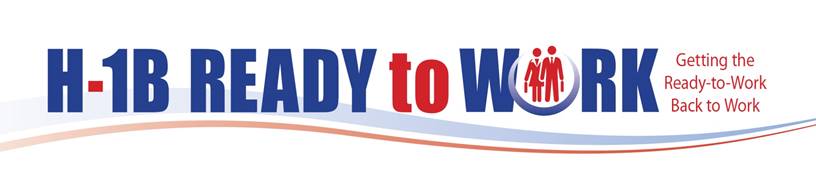 Session 2: Social Media Networking Strategies to Identify and Connect with LTU
Date: October 14, 2015; 1:00 p.m. EST
Presented by: Jen Swidler, H-1B Ready to Work Technical Assistance Coach and Owner of Employment Hacker
Getting the Ready-to-Work Back to Work
Welcome & Introductions
Facilitator:
Annette Gant, High Impact Partners
Speaker:
Jen Swidler, H-1B Ready to Work Technical Assistance Coach and owner of Employment Hacker
#
2
Getting the Ready-to-Work Back to Work
Today’s Objectives
Learn how to how to develop a plan and choose the best social networking service(s) for your organization.
Understand how to manage a social media program. 
Learn how to use it for recruiting, connecting, communicating with the long-term unemployed, program participants and partners.
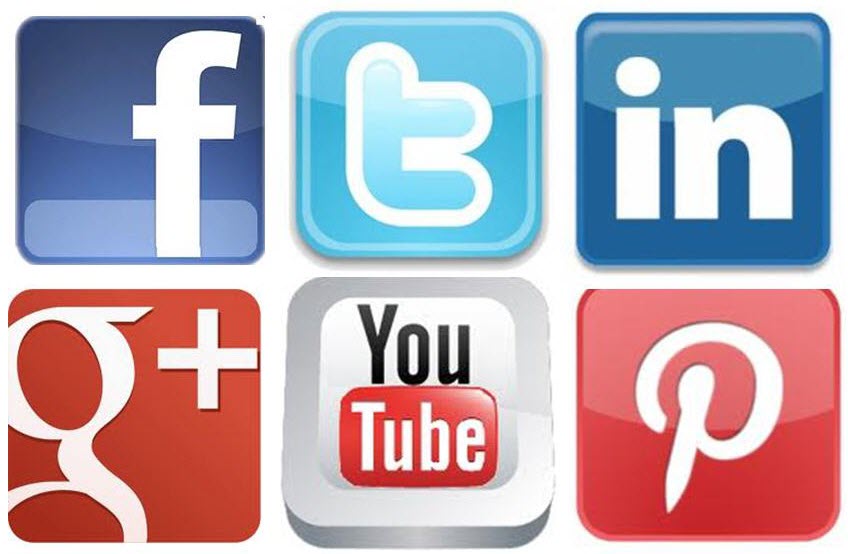 #
3
Getting the Ready-to-Work Back to Work
What is Social Networking?Why Bother?
Social networking is the use of dedicated websites and applications to interact with other users, or to find people with similar interests to oneself. – Oxford Dictionary 
Social media is the content that you upload using social networking sites like Facebook.
Using social media to network offers an opportunity to recruit and connect with the long-term unemployed who may have disengaged in the job search, and communicate with participants and partners.
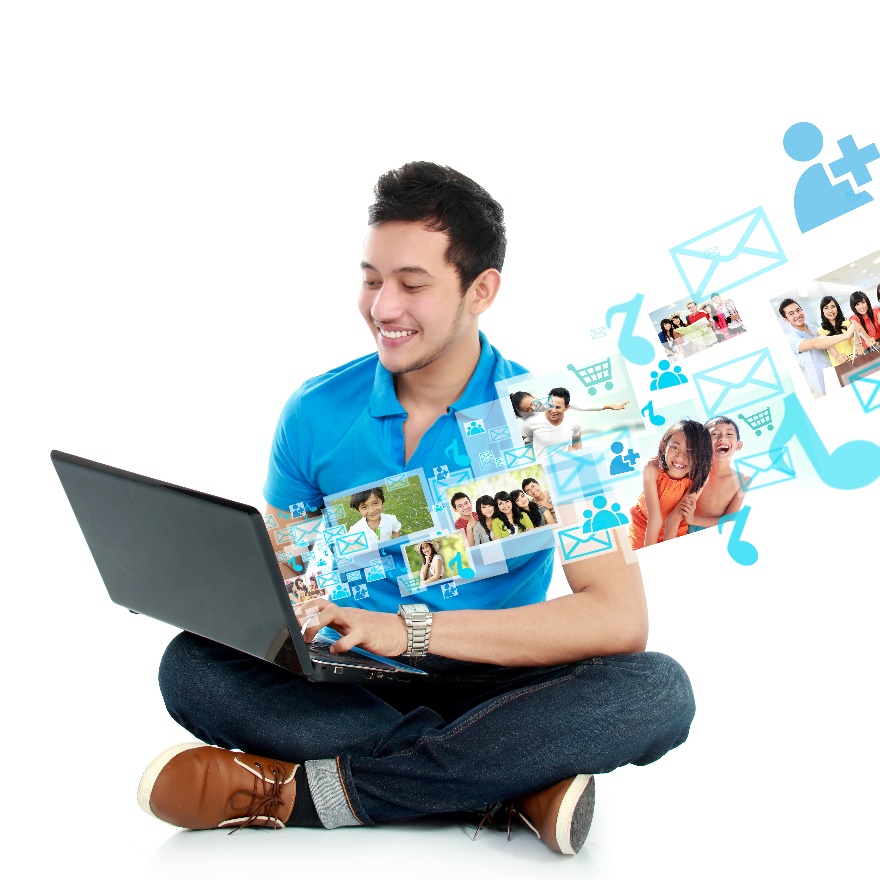 #
4
Getting the Ready-to-Work Back to Work
What is Social Networking?Why Bother?
#
5
Getting the Ready-to-Work Back to Work
Develop a Plan
Develop a social networking goal and strategy. How will you use it?
Recruiting and marketing
Sharing Information
Groups
Who are you targeting? 

Grant eligible – Long-term unemployed, short-term unemployed
Specialized populations – Veterans, older job seekers, people with disabilities
Program partners – employers, training providers, community organizations, governmental organizations, staffing agencies, faith-based organizations, colleges and universities
Private groups for participants to connect, offer support, and share information with one another as they move through the program and into employment. 
Private groups for employer partners and training providers to help ensure training matches employer’s needs.
Public groups to drive the conversation among industry leaders, i.e. recruiters, HR managers, policy makers, employers.
Who is your audience? 

Job seekers
Employer partners
Other stakeholders

What will be your content? 

Job fairs, job clubs, networking events, job searching tips, resume and interview tips, job advertisements, community resources, training programs, specialized services.
*It may apply to some or all of your audience.
6
Choose a Social Networking Service
Getting the Ready-to-Work Back to Work
Top social networking sites: 
Facebook – broad-based networks both friendship and professional
LinkedIn – business-focused networks
Others in top 10: Pinterest, Twitter Google Plus, Tumblr, Instagram, VK, Flikr, and Vine.
Consider:
Does it make sense for my content? Daily updates, articles, events blog, video, private groups etc.
Do potential users spend time there? Where are the LTU spending time? How about the industries my program serves?
Does it make sense for my program? After doing some research, do I “get” how it works? Do we have time for it?
7
Getting the Ready-to-Work Back to Work
Choose a Social Networking Service
#
8
Getting the Ready-to-Work Back to Work
Managing a Social Media Program
Develop a plan for content – remember what we talked about on recruiting and marketing, sharing information, and support groups.
Determine who does what – identify a page manager, and back up administrators.
Gain buy-in – leadership, information technology department, and other stakeholders such as marketing department and legal.
Set timelines/deliverables –
Launch date
Posting frequency
Periodic check-ins to measure effectiveness
Post strategically, not constantly – research shows that those who post twice a day on Facebook receive only 57% of the likes that an organization that posts once a day receives. 
Interact meaningfully – you need to have a listening AND responding strategy in place. 
Take cues from others – what are similar organizations or companies you admire doing? How can you do the same?
#
9
Getting the Ready-to-Work Back to Work
Recruiting Strategies
Increase traffic to your site
Use key words such as employment, jobs, careers, training, networking, etc. on your site so it comes up in general searches. 
Use specific words for your program such as Java, advanced manufacturing, healthcare, etc.
Add social sharing buttons to your website for your social networking service.
Ask visitors to share your page with others.
Ask your partners to share your page.
Paid advertisements with targeted demographics.
Let others recruit for you!
The more online engagement you have overall, the greater the chance that the long-term unemployed will connect with you either by finding you on their own, or by someone telling them about your program.
Partners to share and 
re-post
Veteran’s Administration
AARP 
Unemployment Insurance Offices
Career resource offices
Program partners: employers, training providers, community organizations, governmental organizations, staffing agencies, faith-based organizations, colleges and universities
Post “spotlight” stories on participants and their employers
Post positive program statistics:
Number of people back to work
Length of time it took to get there
Job titles
Salary 
Post partner employer profiles, including attractive benefits and perks.
Share your successes!
#
10
Getting the Ready-to-Work Back to Work
Possible Disadvantages
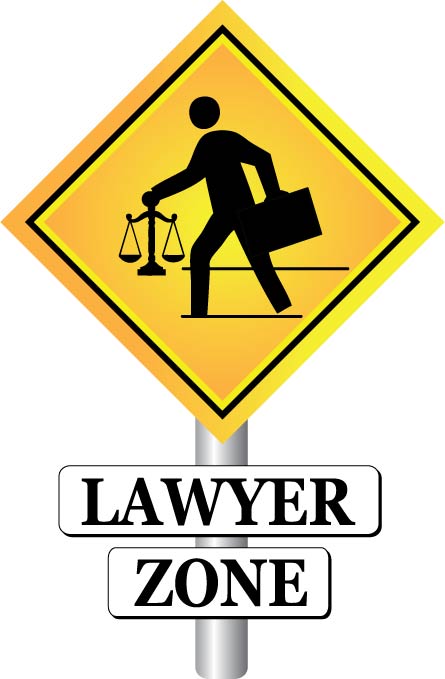 Can create issues of security and legal liability.
Possibility for hackers to commit fraud and launch spam and virus attacks.
A potential for negative comments from participants.
Legal consequences if employees use the sites to view or distribute inappropriate content.
Understand the risks and mitigate.
#
11
Getting the Ready-to-Work Back to Work
Group Activity
Are you using social media? What is working? What isn’t working?
What can you do to better use this vast, powerful tool? 
How will you do it? How will you measure success?
Report one answer for each question per group.
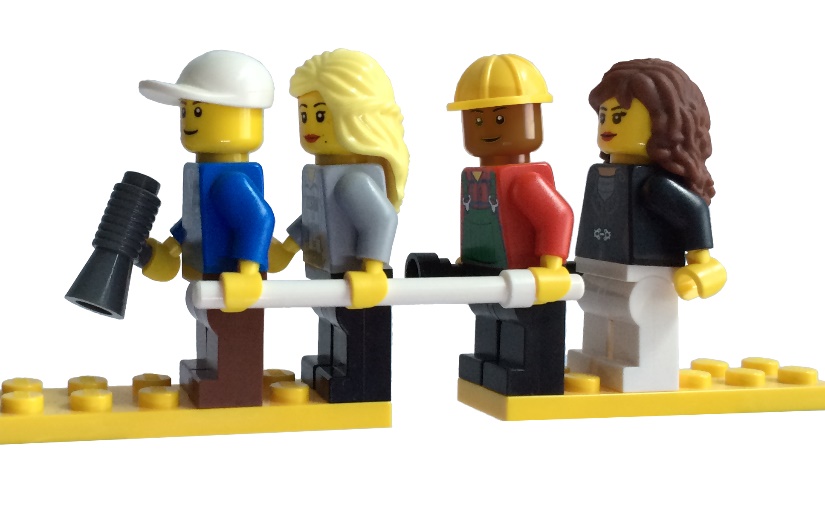 #
12
Getting the Ready-to-Work Back to Work
Resources
Managing and Leveraging Workplace Use of Social Media
http://www.shrm.org/templatestools/toolkits/pages/managingsocialmedia.aspx
How to Use Social Media as a Recruiting Tool
http://www.inc.com/guides/2010/04/social-media-recruiting.html
Empathy & Social Media – This Combo could be an Online Business Secret Weapon
http://collective-thoughts.com/2008/09/10/empathy-social-media-business-secret-weapon/
11 Essential Components of a Social Media Strategy
http://www.qsrweb.com/articles/11-essential-components-of-a-social-media-strategy/
Social Network Demographics: Pew Study Shows Who Uses Facebook, Twitter, Pinterest & Others
http://marketingland.com/social-network-demographics-pew-study-shows-who-uses-facebook-twitter-pinterest-others-21594
#
13
DOL Contacts
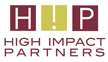 Jen Swidler
Jen@employmenthacker.com

harone@mit.edu>
Your  Federal Project Officer, DOL National Office and Technical Assistance Providers
Ready to Work Grantee Mailbox
RTW@dol.gov
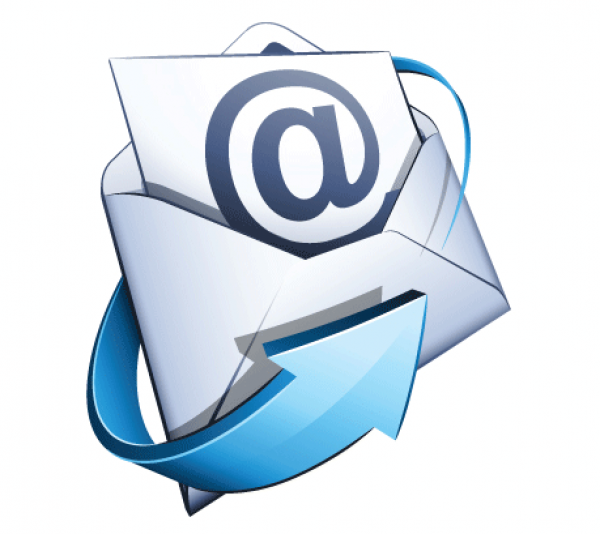 #
14